Вот один иль единица,
Очень тонкая, как спица,
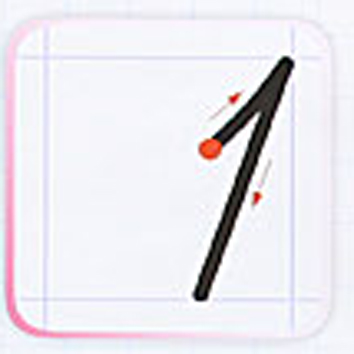 А вот это цифра два.
Полюбуйся, какова:
Выгибает двойка шею,
Волочится хвост за нею.
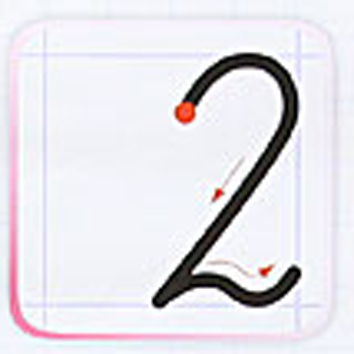 А за двойкой - посмотри -
Выступает цифра три.
Тройка - третий из значков -
Состоит из двух крючков.
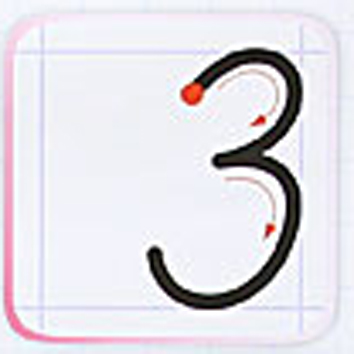 За тремя идут четыре,
Острый локоть оттопыря.
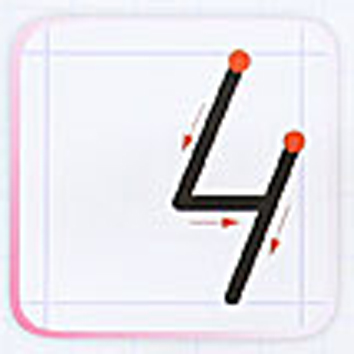 А потом пошла плясать
По бумаге цифра пять.
Руку вправо протянула,
Ножку круто изогнула.
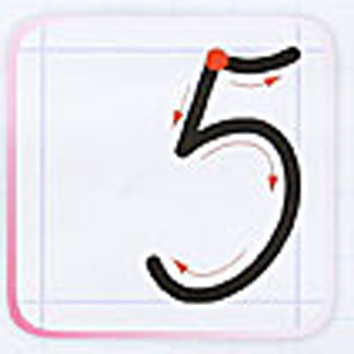 Цифра шесть - дверной замочек:
Сверху крюк, внизу кружочек.
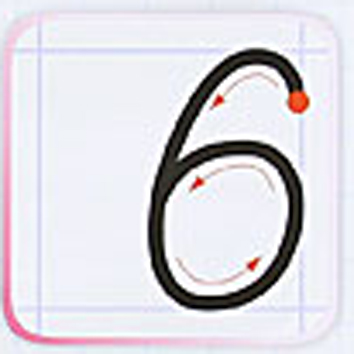 Вот семерка - кочерга.
У нее одна нога.
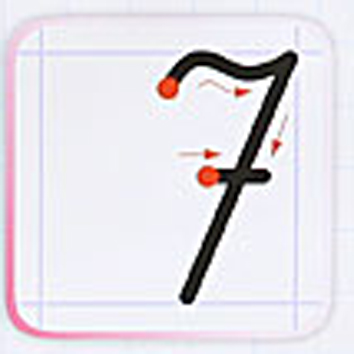 У восьмерки два кольца
Без начала и конца.
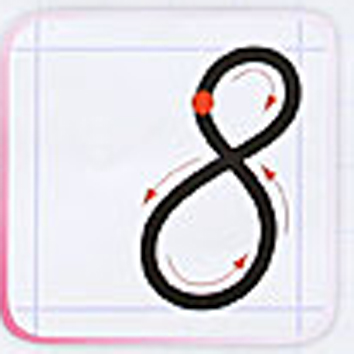 Цифра девять иль девятка -
Цирковая акробатка:
Если на голову встанет,
Цифрой шесть девятка станет.
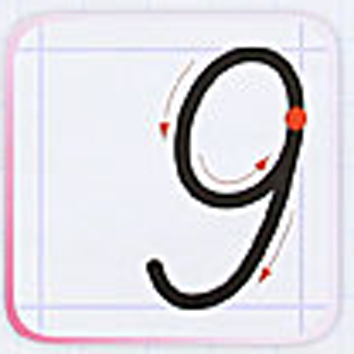 Цифра вроде буквы О -
Это ноль иль ничего.
Круглый ноль такой хорошенький,
Но не значит ничегошеньки!
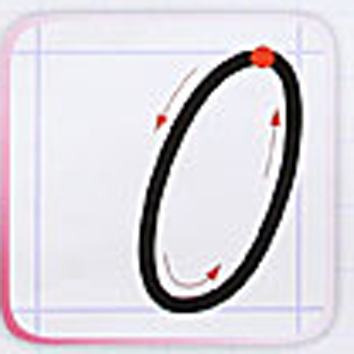 Если ж слева, рядом с ним
Единицу примостим,
Он побольше станет весить,
Потому что это - десять.
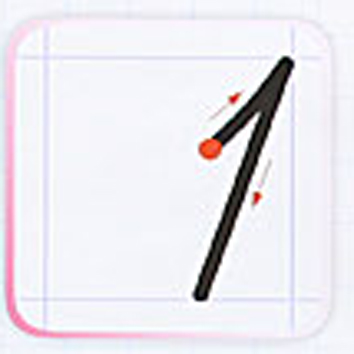 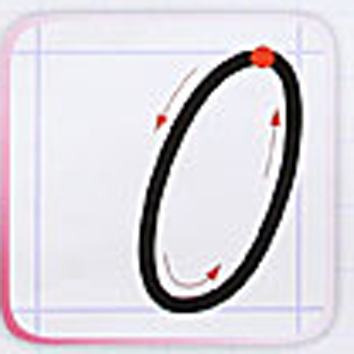 Эти цифры по порядку
Запиши в свою тетрадку.
Я про каждую сейчас
Сочиню тебе рассказ.
- 1 -
В задачнике жили
Один да один.
Пошли они драться
Один на один.
Но скоро один
Зачеркнул одного.
И вот не осталось
От них ничего.
А если б дружили
Они меж собою,
То долго бы жили
И было б их двое!
- 2 -
Две сестрицы - две руки
Рубят, строят, роют,
Рвут на грядке сорняки
И друг дружку моют.
Месят тесто две руки -
Левая и правая,
Воду моря и реки
Загребают, плавая.
- 3 -
Три цвета есть у светофора,
Они понятны для шофера:
Красный свет -
Проезда нет.
Желтый -
Будь готов к пути,
А зеленый свет - кати!
- 4 -
Четыре в комнате угла.
Четыре ножки у стола.
И по четыре ножки
У мышки и у кошки.
Бегут четыре колеса,
Резиною обуты.
Что ты пройдешь за два часа,
Они - за две минуты.
- 5 -
Пред тобой - пятерка братьев.
Дома все они без платьев.
А на улице зато
Нужно каждому пальто.
- 6 -
Шесть
Котят
Есть
Хотят.
Дай им каши с молоком.
Пусть лакают языком,
Потому что кошки
Не едят из ложки.
- 7 -
Семь ночей и дней в неделе.
Семь вещей у вас в портфеле:
Промокашка и тетрадь,
И перо, чтобы писать,
И резинка, чтобы пятна
Подчищала аккуратно,
И пенал, и карандаш,
И букварь - приятель ваш.
- 8 -
Восемь кукол деревянных,
Круглолицых и румяных,
В разноцветных сарафанах
На столе у нас живут.
Всех Матрешками зовут.
Кукла первая толста,
А внутри она пуста.
Разнимается она
На две половинки.
В ней живет еще одна
Кукла в серединке.
Эту куколку открой -
Будет третья во второй.
Половинку отвинти,
Плотную, притертую, -
И сумеешь ты найти
Куколку четвертую.
Вынь ее да посмотри,
Кто в ней прячется внутри.
Прячется в ней пятая
Куколка пузатая,
А внутри пустая.
В ней живет шестая.
А в шестой -
Седьмая,
А в седьмой -
Восьмая.
Эта кукла меньше всех,
Чуть побольше, чем орех.
---
Вот, поставленные в ряд,
Сестры-куколки стоят.
- Сколько вас? - у них мы спросим,
И ответят куклы: - Восемь!
- 9 -
К девяти без десяти,
К девяти без десяти,
К девяти без десяти
Надо в школу вам идти.
В девять слышится звонок.
Начинается урок.
К девяти без десяти
Детям спать пора идти.
А не ляжете в кровать -
Носом будете клевать!
- 0 -
Вот это ноль иль ничего.
Послушай сказку про него.
Сказал веселый, круглый ноль
Соседке-единице:
- С тобою рядышком позволь
Стоять мне на странице!
Она окинула его
Сердитым, гордым взглядом:
- Ты, ноль, не стоишь ничего.
Не стой со мною рядом!
Ответил ноль: - Я признаю,
Что ничего не стою,
Но можешь стать ты десятью,
Коль буду я с тобою.
Так одинока ты сейчас,
Мала и худощава,
Но будешь больше в десять раз,
Когда я стану справа.
Напрасно думают, что ноль
Играет маленькую роль.
Мы двойку в двадцать превратим.
Из троек и четверок
Мы можем, если захотим,
Составить тридцать, сорок.
Пусть говорят, что мы ничто, -
С двумя нолями вместе
Из единицы выйдет сто,
Из двойки - целых двести!